http://www.free-powerpoint-templates-design.com
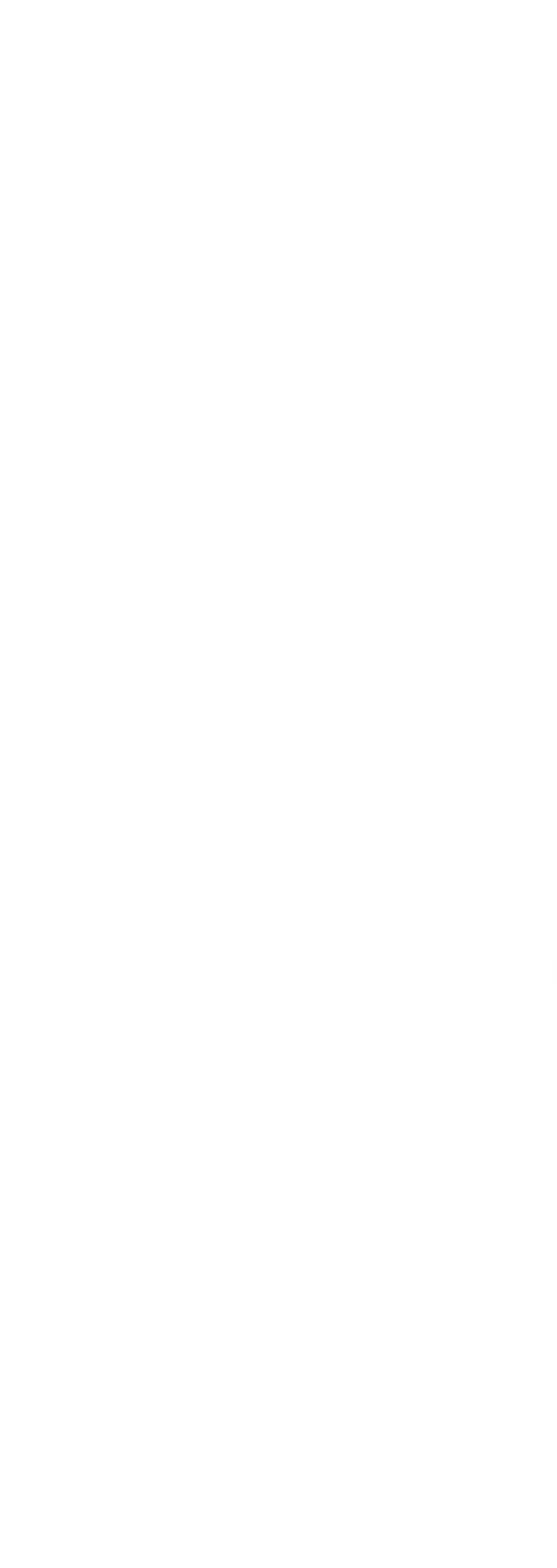 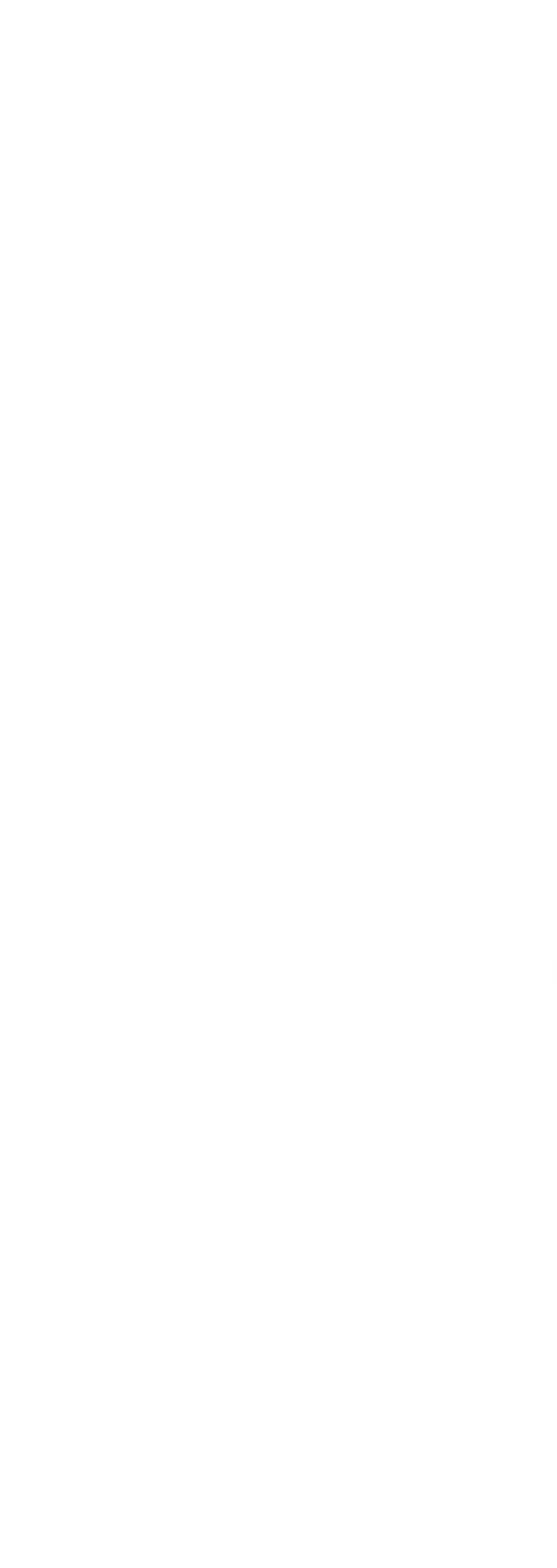 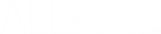 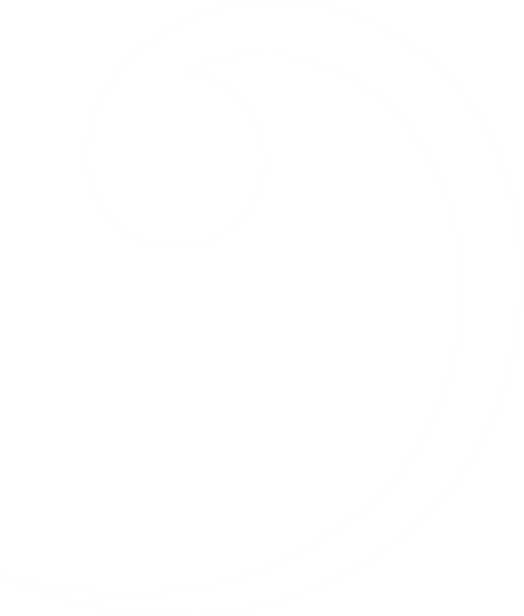 Free PPT Templates
Insert the Sub Title of Your Presentation
Agenda Style
Contents
Contents
Contents
Contents
01
Get a modern PowerPoint  Presentation that is beautifully designed. I hope and I believe that this Template will your Time.
Get a modern PowerPoint  Presentation that is beautifully designed. I hope and I believe that this Template will your Time.
Get a modern PowerPoint  Presentation that is beautifully designed. I hope and I believe that this Template will your Time.
Get a modern PowerPoint  Presentation that is beautifully designed. I hope and I believe that this Template will your Time.
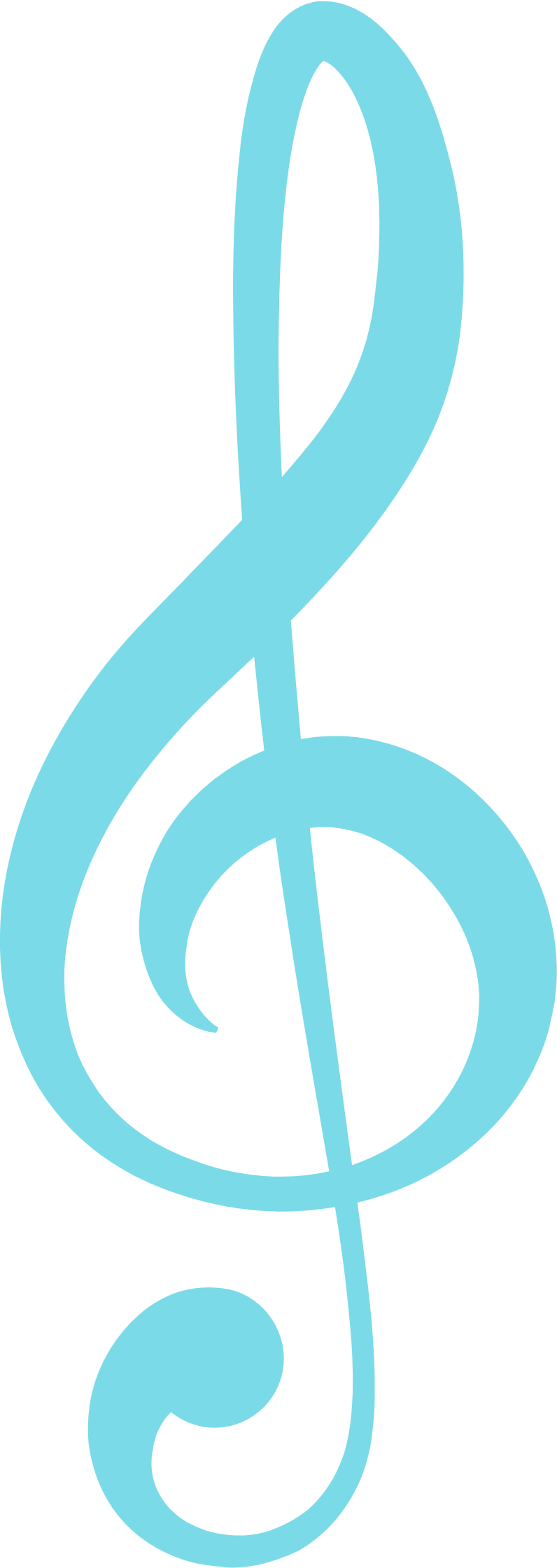 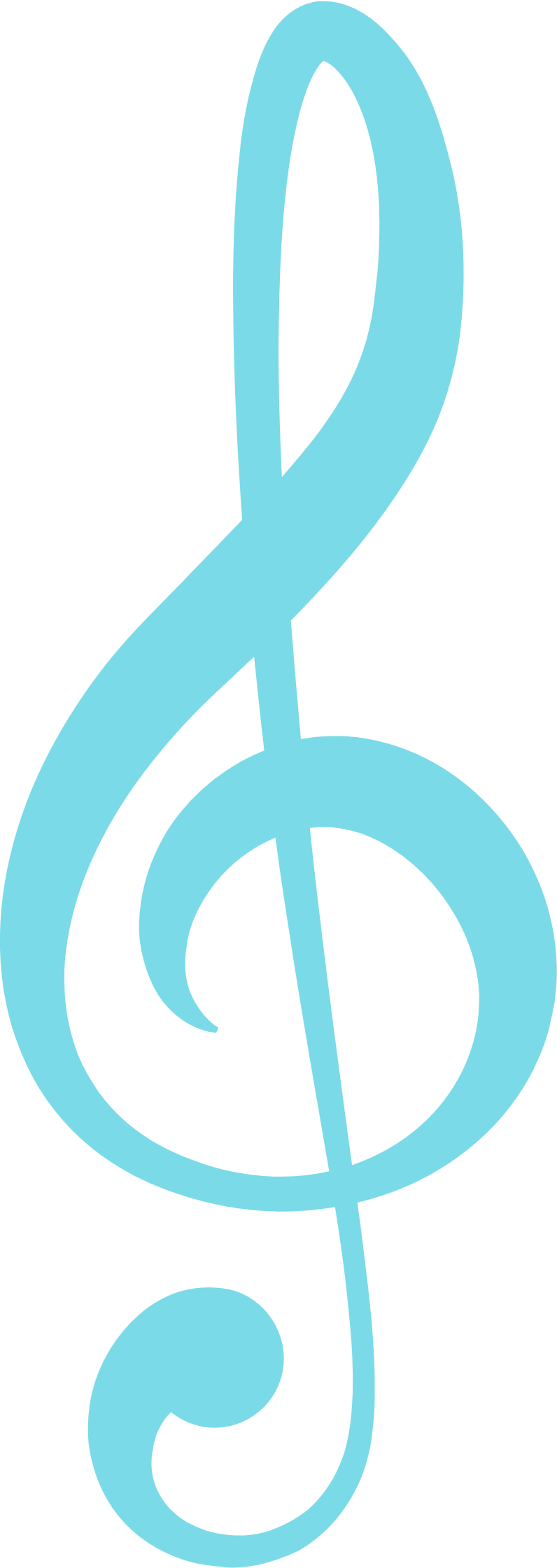 02
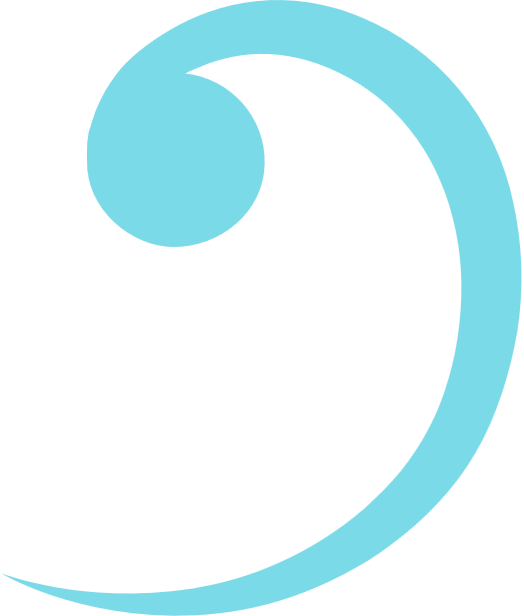 03
04
Section
Break
Insert the Sub Title of
Your Presentation
Timeline Style
Contents
Contents
Contents
Contents
Contents
You can simply impress your audience and add a unique zing and appeal to your Presentations.
You can simply impress your audience and add a unique zing and appeal to your Presentations.
You can simply impress your audience and add a unique zing and appeal to your Presentations.
You can simply impress your audience and add a unique zing and appeal to your Presentations.
You can simply impress your audience and add a unique zing and appeal to your Presentations.
2016
2017
2018
2019
2020
2021
Meet Our Member
John Wastson
Max Jones
Tony Wilson
Content Here
Content Here
Content Here
abcd@company.com
abcd@company.com
abcd@company.com
Facebook.com/abcd
Facebook.com/abcd
Facebook.com/abcd
Twiter.com/abcd
Twiter.com/abcd
Twiter.com/abcd
Awesome
Presentation
Music Presentation
JUST MUSIC
Clean Text Slide 
for your Presentation
ALLPPT
Infographic Style
Contents here
Contents here
Contents here
You can simply impress your audience and add a unique zing and appeal to your Presentations.
You can simply impress your audience and add a unique zing and appeal to your Presentations.
You can simply impress your audience and add a unique zing and appeal to your Presentations.
Contents here
Contents here
Contents here
You can simply impress your audience and add a unique zing and appeal to your Presentations.
You can simply impress your audience and add a unique zing and appeal to your Presentations.
You can simply impress your audience and add a unique zing and appeal to your Presentations.
Infographic Style
Content  Here
Content  Here
Content  Here
You can simply impress your audience and add a unique zing and appeal to your Presentations. Get a modern PowerPoint  Presentation that is beautifully designed. I hope and I believe that this Template will your Time, Money and Reputation.
You can simply impress your audience and add a unique zing and appeal to your Presentations. Get a modern PowerPoint  Presentation that is beautifully designed. I hope and I believe that this Template will your Time, Money and Reputation.
Content  Here
M
USIC
We Create Quality 
Professional PPT Presentation
FESTIVAL
You can simply impress your audience and add a unique zing and appeal to your Presentations. I hope and I believe that this Template will your Time, Money and Reputation. 

Get a modern PowerPoint  Presentation that is beautifully designed.
Infographic Style
You can simply impress your audience and add a unique zing and appeal to your Reports and Presentations with our Templates. You can simply impress your audience and add a unique zing and appeal to your Reports and Presentations with our Templates. Easy to change colors, photos and Text.
Content
Content
Content
60%
80%
60%
50%
You can simply impress your audience and add a unique zing and appeal to your Reports and Presentations with our Templates. You can simply impress your audience and add a unique zing and appeal to your Reports and Presentations with our Templates. Easy to change colors, photos and Text.
80%
You can simply impress your audience and add a unique zing and appeal to your Reports and Presentations with our Templates. You can simply impress your audience and add a unique zing and appeal to your Reports and Presentations with our Templates. Easy to change colors, photos and Text.
50%
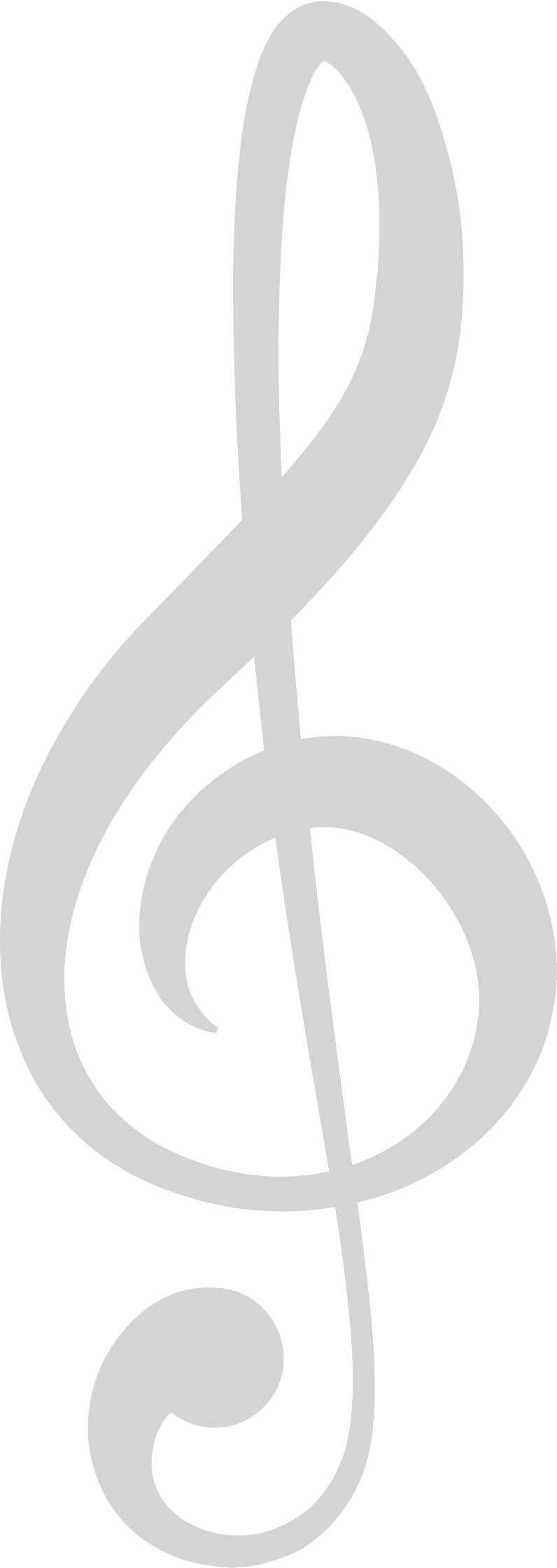 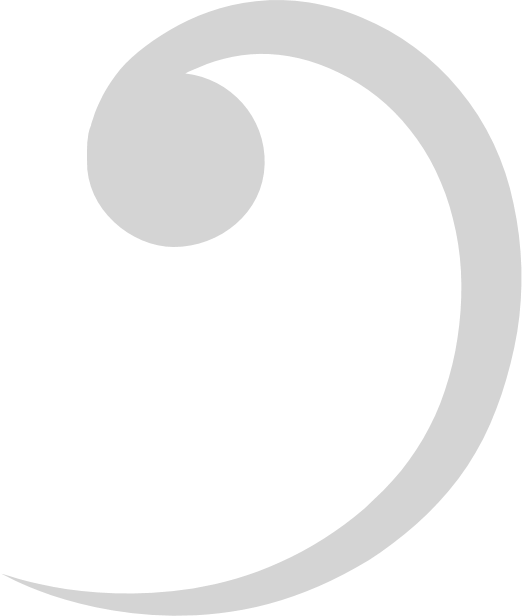 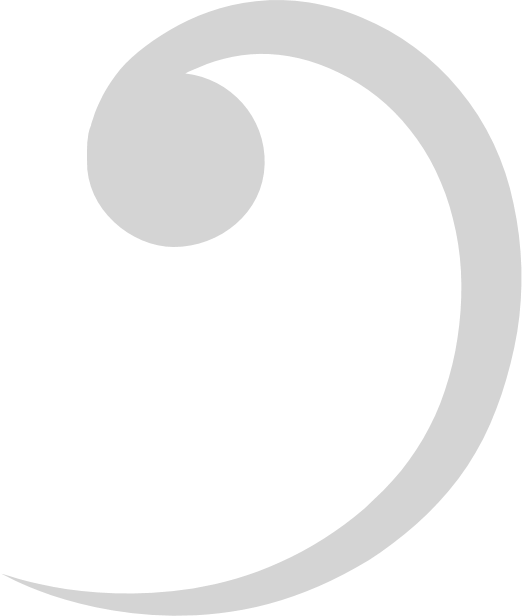 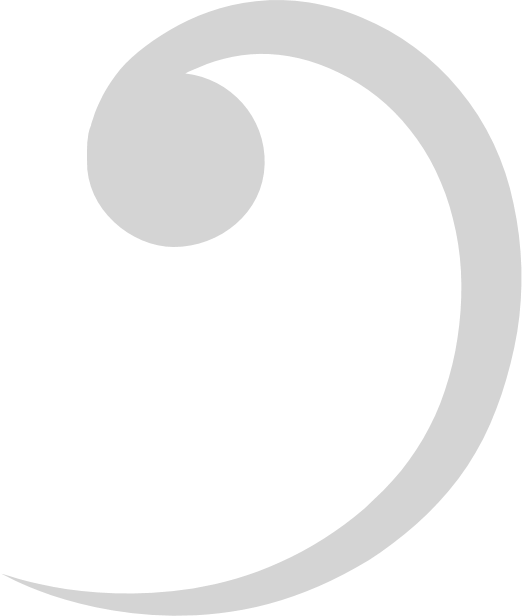 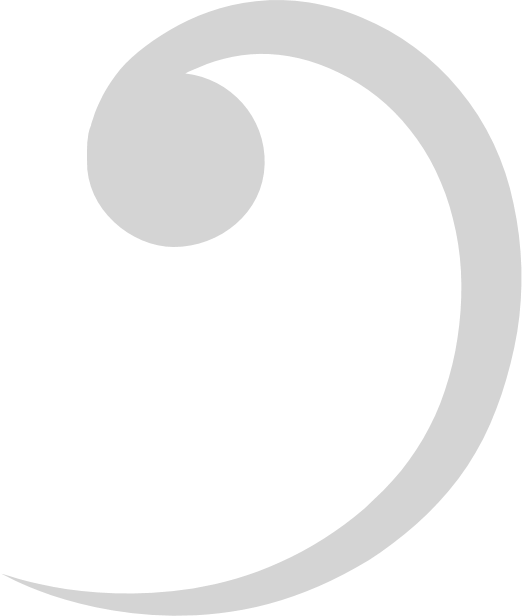 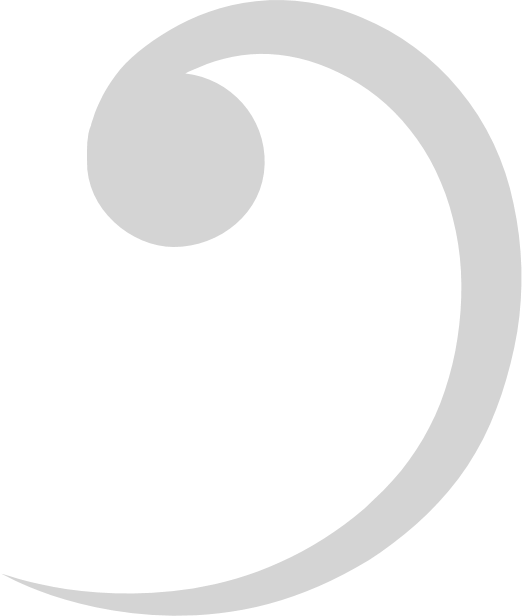 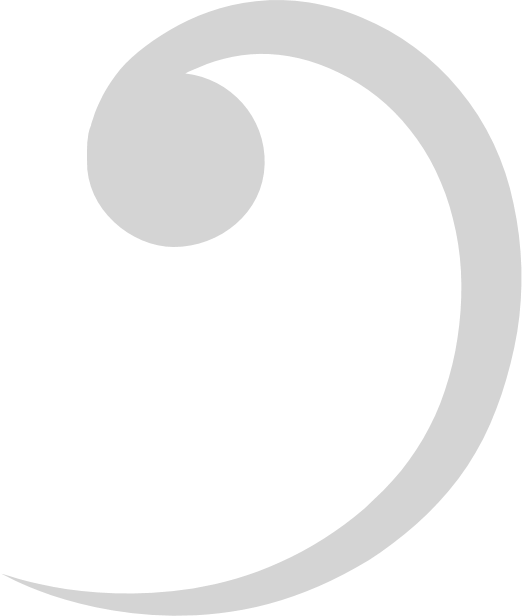 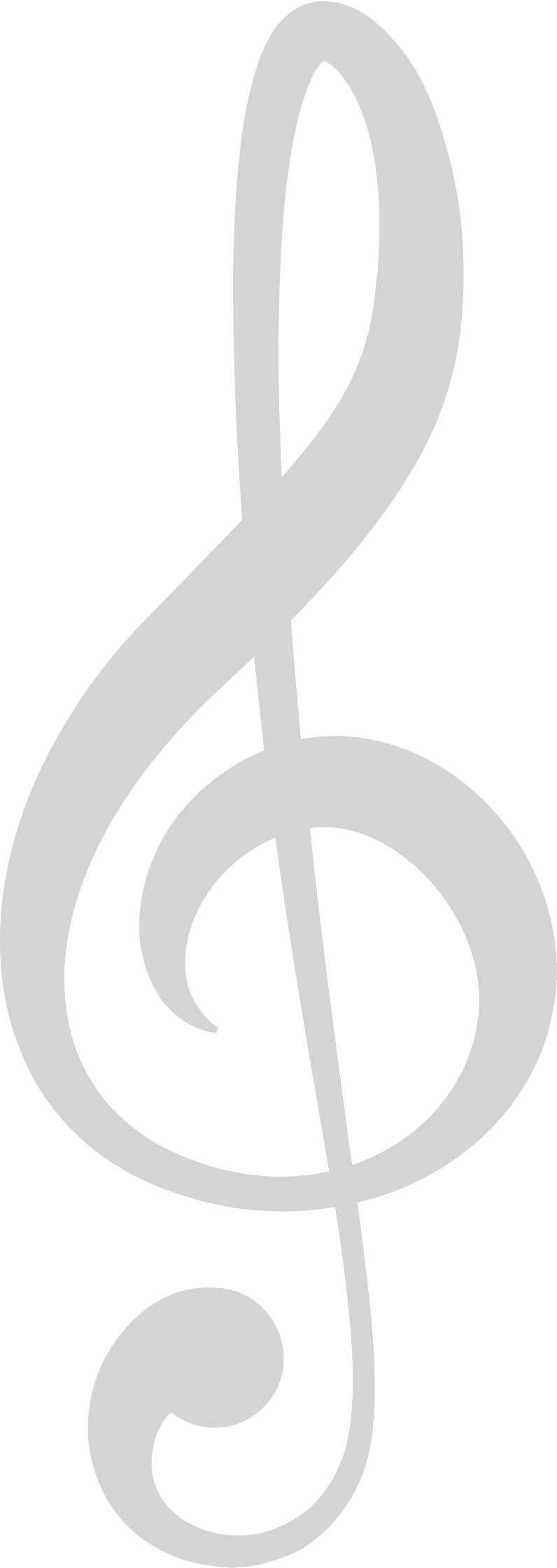 You can simply impress your audience and add a unique zing and appeal to your Presentations. Easy to change colors, photos and Text. Get a modern PowerPoint  Presentation that is beautifully designed. You can simply impress your audience and add a unique zing and appeal to your Presentations. Easy to change colors, photos and Text. You can simply impress your audience and add a unique zing and appeal to your Presentations. Easy to change colors, photos and Text. 

Get a modern PowerPoint  Presentation that is beautifully designed.
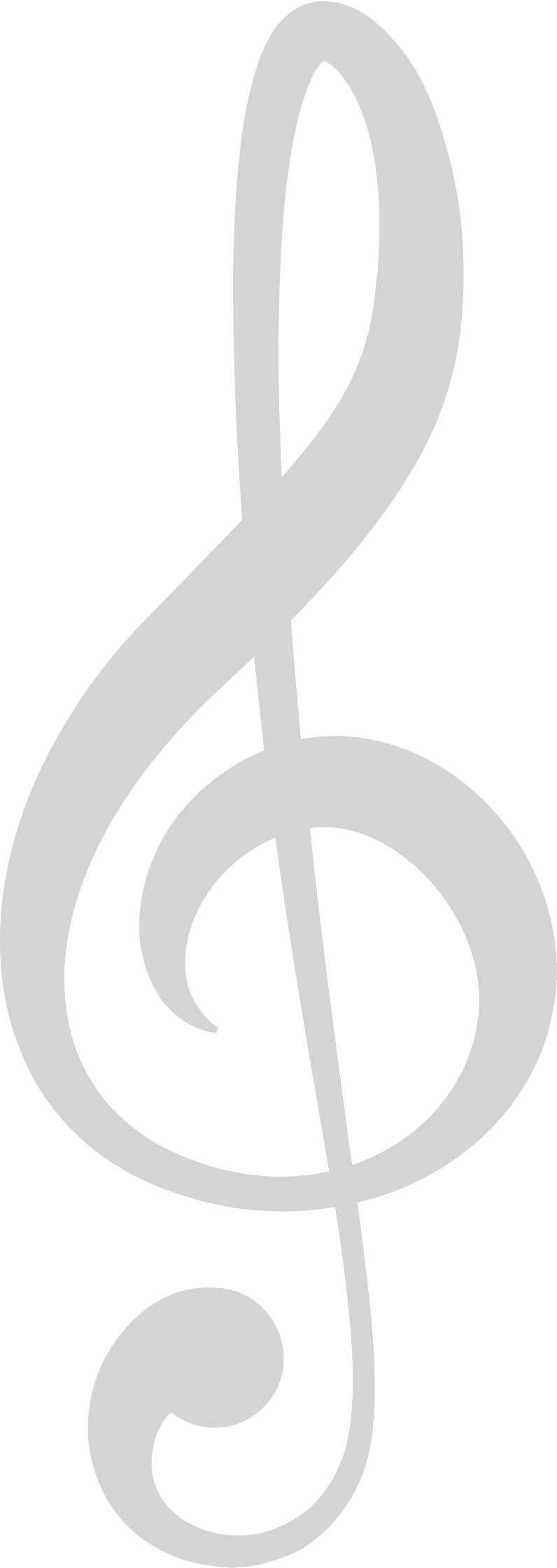 Music
Presentation
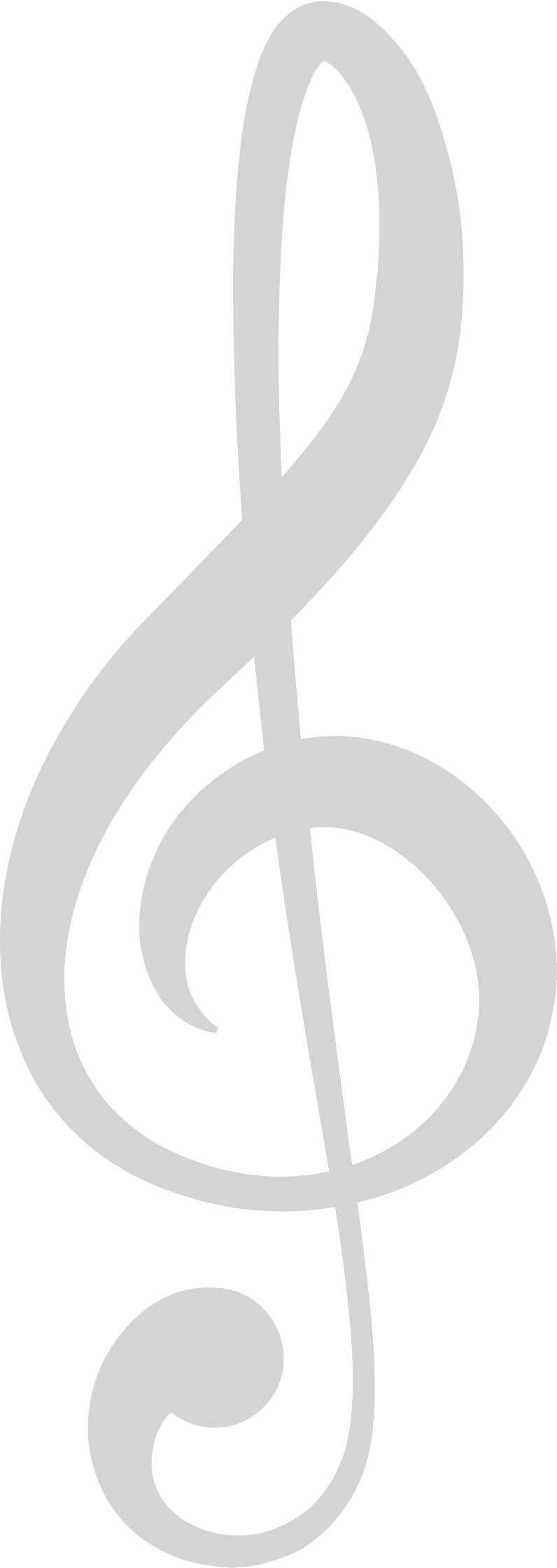 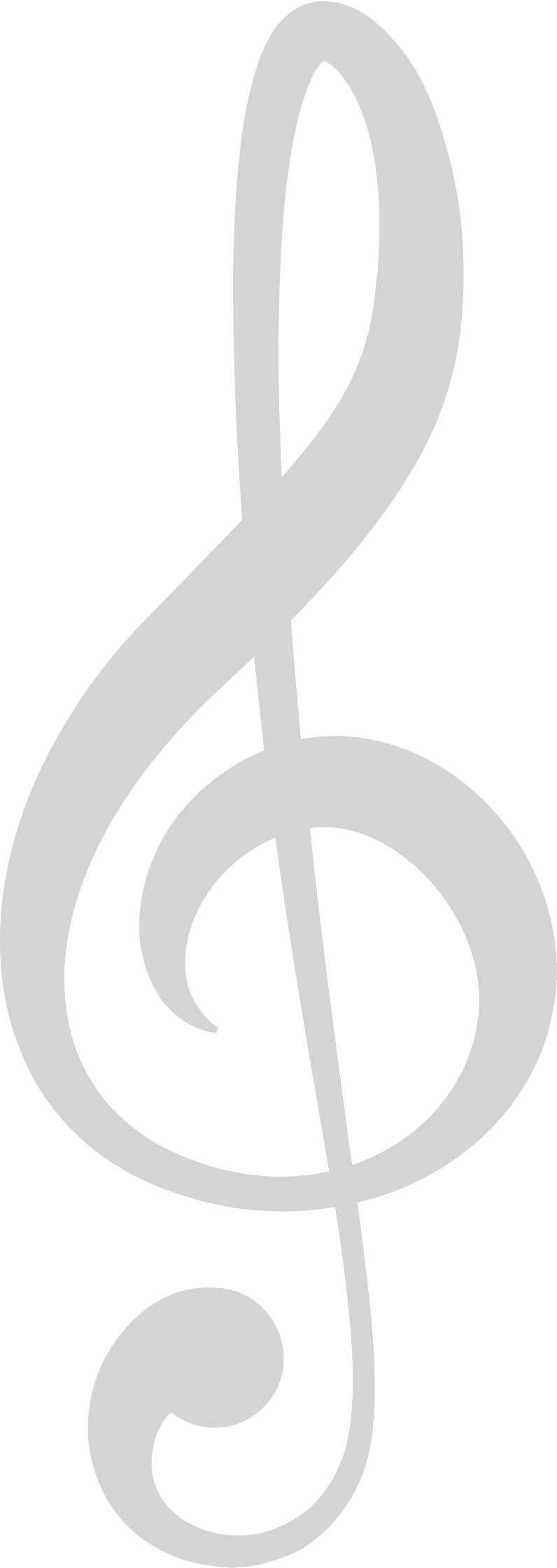 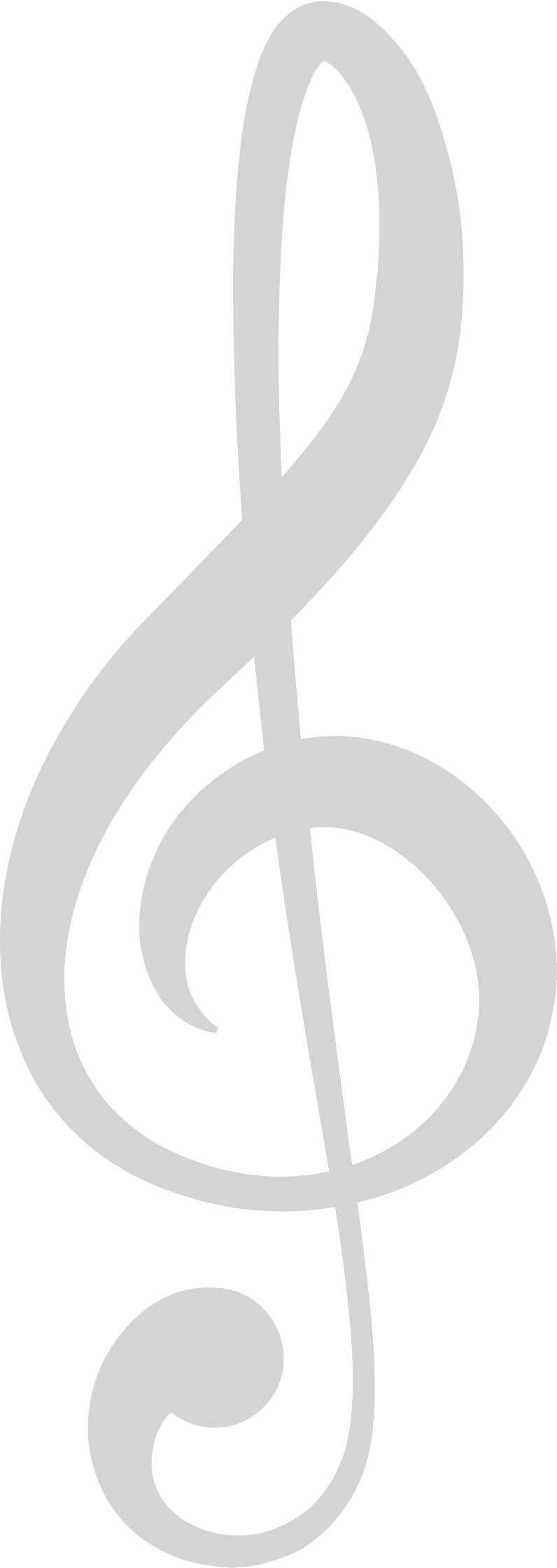 Infographic Style
Your Text  Here
Your Text  Here
Your Text  Here
Your Text  Here
I hope and I believe that this Template will your Time, Money and Reputation. Get a modern PowerPoint  Presentation that is beautifully designed.
I hope and I believe that this Template will your Time, Money and Reputation. Get a modern PowerPoint  Presentation that is beautifully designed.
I hope and I believe that this Template will your Time, Money and Reputation. Get a modern PowerPoint  Presentation that is beautifully designed.
I hope and I believe that this Template will your Time, Money and Reputation. Get a modern PowerPoint  Presentation that is beautifully designed.
STRENGTHS
WEAKNESS
S
W
SWOT
O
T
THREATS
OPPORTUNITIES
Portfolio Presentation Designed
Portfolio Presentation
Get a modern PowerPoint  Presentation that is beautifully designed. I hope and I believe that this Template will your Time, Money and Reputation. Easy to change colors, photos and Text. You can simply impress your audience and add a unique zing and appeal to your Presentations.. . I hope and I believe that this Template will your Time, Money and Reputation. Get a modern PowerPoint  Presentation that is beautifully designed. You can simply impress your audience and add a unique zing and appeal to your Presentations. 

Get a modern PowerPoint  Presentation that is beautifully designed. Easy to change colors, photos and Text.
Modern PowerPoint
Infographic Style
Your Text  Here
Your Text  Here
Your Text  Here
Your Text  Here
You can simply impress your audience and add a unique zing and appeal to your Presentations. Easy to change colors, photos and Text.
You can simply impress your audience and add a unique zing and appeal to your Presentations. Easy to change colors, photos and Text.
You can simply impress your audience and add a unique zing and appeal to your Presentations. Easy to change colors, photos and Text.
You can simply impress your audience and add a unique zing and appeal to your Presentations. Easy to change colors, photos and Text.
83%
01
02
03
65%
04
52%
43%
Infographic Style
Your Text Here
Your Text Here
Your Text Here
Your Text Here
Content Here
Content Here
Content Here
Content Here
Your Text Here
Your Text Here
Your Text Here
Your Text Here
You can simply impress your audience and add a unique zing and appeal to your Presentations Easy to change colors, photos and Text.
You can simply impress your audience and add a unique zing and appeal to your Presentations Easy to change colors, photos and Text.
You can simply impress your audience and add a unique zing and appeal to your Presentations Easy to change colors, photos and Text.
You can simply impress your audience and add a unique zing and appeal to your Presentations Easy to change colors, photos and Text.
Live
Music
Portfolio  Designed
You can simply impress your audience and add a unique zing and appeal to your Presentations. I hope and I believe that this Template will your Time, Money and Reputation. 
Get a modern PowerPoint  Presentation that is beautifully designed.
Your Text  Here
PPT Professional
Text  Here
Infographic Style
Your Text  Here
Your Text  Here
Your Text  Here
Your Text  Here
Your Text  Here
Your Text  Here
You can simply impress your audience and add a unique zing and appeal to your Presentations.
You can simply impress your audience and add a unique zing and appeal to your Presentations.
You can simply impress your audience and add a unique zing and appeal to your Presentations.
You can simply impress your audience and add a unique zing and appeal to your Presentations.
You can simply impress your audience and add a unique zing and appeal to your Presentations.
You can simply impress your audience and add a unique zing and appeal to your Presentations.
Infographic Style
Content  Here
Get a modern PowerPoint  Presentation that is beautifully designed. I hope and I believe that this Template will your Time, Money and Reputation. You can simply impress your audience and add a unique zing and appeal to your Presentations.

Get a modern PowerPoint  Presentation that is beautifully designed.
Content
E
Content
F
Content
B
Content
C
Content
A
Content
D
Simple Portfolio
Presentation Designed
Content  Here
You can simply impress your audience and add a unique zing and appeal to your Presentations.
Content  Here
You can simply impress your audience and add a unique zing and appeal to your Presentations.
Content  Here
You can simply impress your audience and add a unique zing and appeal to your Presentations.
Infographic Style
Contents
Contents
Contents
Contents
Content Here
TEXT
Content Here
Content Here
Content Here
Content Here
You can simply impress your audience and add a unique zing and appeal to your Presentations.
You can simply impress your audience and add a unique zing and appeal to your Presentations.
You can simply impress your audience and add a unique zing and appeal to your Presentations.
You can simply impress your audience and add a unique zing and appeal to your Presentations.
Infographic Style
Your Text  Here
You can simply impress your audience and add a unique zing and appeal to your Presentations. Easy to change colors, photos and Text. Get a modern PowerPoint  Presentation that is beautifully designed.
Your Text  Here
You can simply impress your audience and add a unique zing and appeal to your Presentations. Easy to change colors, photos and Text. Get a modern PowerPoint  Presentation that is beautifully designed.
M
USIC
FESTIVAL
We Create Quality 
Professional PPT Presentation
You can simply impress your audience and add a unique zing and appeal to your Presentations. I hope and I believe that this Template will your Time, Money and Reputation. Get a modern PowerPoint  Presentation that is beautifully designed.  

Get a modern PowerPoint  Presentation that is beautifully designed.
ALLPPT 
Layout
Clean Text Slide 
for your 
Presentation
Infographic Style
WE
CREATE
QUALITY
Get a modern PowerPoint  Presentation that is beautifully designed. I hope and I believe that this Template will your Time, Money and Reputation. Easy to change colors, photos and Text. You can simply impress your audience and add a unique zing and appeal to your Presentations
PPT
DESIGNE
Infographic Style
Simple PowerPoint Presentation
Simple PowerPoint Presentation
Get a modern PowerPoint  Presentation that is beautifully designed. I hope and I believe that this Template will your Time, Money and Reputation. Easy to change colors, photos and Text. You can simply impress your audience and add a unique zing and appeal to your Presentations
Simple PowerPoint Presentation
Simple PowerPoint Presentation
Simple PowerPoint Presentation
Contents
Simple PowerPoint Presentation
Get a modern PowerPoint  Presentation that is beautifully designed. I hope and I believe that this Template will your Time, Money and Reputation. Easy to change colors, photos and Text. You can simply impress your audience and add a unique zing and appeal to your Presentations
Simple PowerPoint Presentation
Simple PowerPoint Presentation
Infographic Style
Infographic Style
Worldmap
Easy to change colors, photos and Text.
Add Text Here
You can simply impress your audience and add a unique zing and appeal to your Reports and Presentations with our Templates. Get a modern PowerPoint  Presentation that is beautifully designed. I hope and I believe that this Template will your Time, Money and Reputation.
Simple  PowerPoint Presentation
Simple  PowerPoint Presentation
Simple  PowerPoint Presentation
Infographic Style
38%
67%
42%
54%
75%
Your Text Here
Your Text Here
Your Text Here
Your Text Here
Your Text Here
You can simply impress your audience and add a unique zing and appeal to your Presentations.
You can simply impress your audience and add a unique zing and appeal to your Presentations.
You can simply impress your audience and add a unique zing and appeal to your Presentations.
You can simply impress your audience and add a unique zing and appeal to your Presentations.
You can simply impress your audience and add a unique zing and appeal to your Presentations.
Awesome
Presentation
Your Text  Here
Your Text  Here
You can simply impress your audience and add a unique zing and appeal to your Presentations. Easy to change colors, photos and Text.
You can simply impress your audience and add a unique zing and appeal to your Presentations. Easy to change colors, photos and Text.
01
02
Infographic Style
Contents Title
Contents Title
Get a modern PowerPoint  Presentation that is beautifully designed. I hope and I believe that this Template will your Time, Money and Reputation. You can simply impress your audience and add a unique zing and appeal to your Presentations.
Get a modern PowerPoint  Presentation that is beautifully designed. I hope and I believe that this Template will your Time, Money and Reputation. You can simply impress your audience and add a unique zing and appeal to your Presentations.
Content Title
Here
Contents Title
Contents Title
Contents Title
Contents Title
MUSIC
FESTIVAL
Awesome
Presentation
Get a modern PowerPoint
You can simply impress your audience and add a unique zing and appeal to your Presentations. Easy to change colors, photos and Text. Get a modern PowerPoint  Presentation that is beautifully designed. You can simply impress your audience and add a unique zing and appeal to your Presentations.
Infographic Style
Contents Title
Contents Title
Contents Title
Contents Title
Contents Title
Get a modern PowerPoint  Presentation that is beautifully designed. Easy to change colors, photos and Text.
Get a modern PowerPoint  Presentation that is beautifully designed. Easy to change colors, photos and Text.
Get a modern PowerPoint  Presentation that is beautifully designed. Easy to change colors, photos and Text.
Get a modern PowerPoint  Presentation that is beautifully designed. Easy to change colors, photos and Text.
Get a modern PowerPoint  Presentation that is beautifully designed. Easy to change colors, photos and Text.
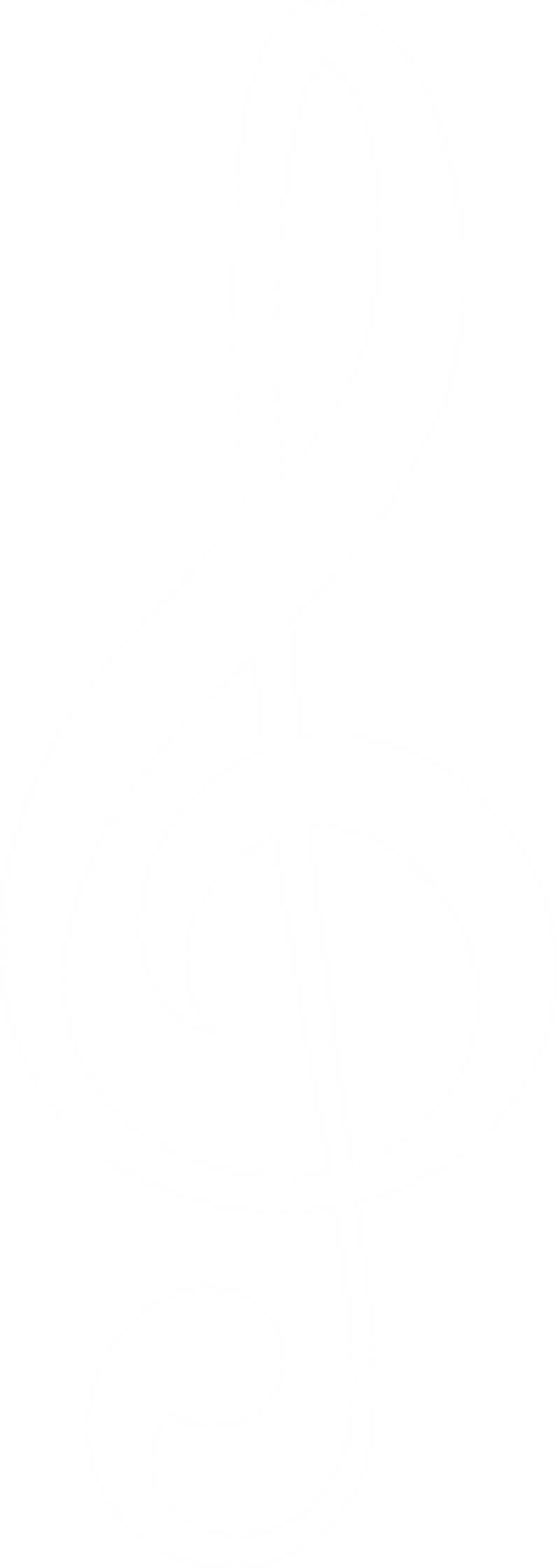 Awesome
Presentation
2020
MUSIC
FESTIVAL
MUSIC
FESTIVAL
WE CREATE
Power PowerPoint Presentation
QUALITY
2008 ~ 2015  Text here
Example Text : Get a modern PowerPoint  Presentation that is beautifully designed.

2016 ~ 2020 Text here
Example Text : Get a modern PowerPoint  Presentation that is beautifully designed
PPT
PRESENTATION
Infographic Style
S
W
O
T
STRENGTHS
WEAKNESS
OPPORTUNITIES
THREATS
S
W
O
T
You can simply impress your audience and add a unique zing and appeal to your Presentations.
You can simply impress your audience and add a unique zing and appeal to your Presentations.
You can simply impress your audience and add a unique zing and appeal to your Presentations.
You can simply impress your audience and add a unique zing and appeal to your Presentations.
WE
CREATE
QUALITY
PPT
PRESENTATION
You can simply impress your audience and add a unique zing and appeal to your Presentations. Easy to change colors, photos and Text. Get a modern PowerPoint  Presentation that is beautifully designed. I hope and I believe that this Template will your Time, Money and Reputation. You can simply impress your audience and add a unique zing and appeal to your Presentations. Easy to change colors, photos and Text. Get a modern PowerPoint  Presentation that is beautifully designed. I hope and I believe that this Template will your Time, Money and Reputation.
LIVE
MUSIC
FESTIVAL
Infographic Style
40%
50%
60%
70%
Contents
Contents
Contents
Contents
Infographic Style
You can simply impress your audience and add a unique zing and appeal to your Presentations. I hope and I believe that this Template will your Time, Money and Reputation. Easy to change colors, photos and Text.  You can simply impress your audience and add a unique zing and appeal to your Presentations. You can simply impress your audience and add a unique zing and appeal to your Presentations.
Your Text  Here
PowerPoint  Presentation
Infographic Style
Add Text
Add Text
Add Text
Add Text
Add Text
Add Text
Simple PowerPoint Presentation
Simple PowerPoint Presentation
Simple PowerPoint Presentation
Simple PowerPoint Presentation
Simple PowerPoint Presentation
Simple PowerPoint Presentation
02
03
04
05
Add Text
Get a modern PowerPoint  Presentation that is beautifully designed. I hope and I believe that this Template will your Time, Money and Reputation.
01
06
PRESENTATION
JUST MUSIC
Get a modern PowerPoint  Presentation that is beautifully designed.  Easy to change colors, photos and Text. You can simply impress your audience and add a unique zing and appeal to your Presentations.
Infographic Style
48%
23%
38%
23%
Add Contents
Add Contents
Add Contents
Add Contents
Add Contents Here
Add Contents Here
Contents Title
Contents Title
Get a modern PowerPoint  Presentation that is beautifully designed. I hope and I believe that this Template will your Time, Money and Reputation. Easy to change colors, photos and Text. You can simply impress your audience.
Get a modern PowerPoint  Presentation that is beautifully designed. I hope and I believe that this Template will your Time, Money and Reputation. Easy to change colors, photos and Text. You can simply impress your audience.
Your Text Here
You can simply impress your audience and add a unique zing and appeal to your Presentations. Easy to change colors, photos and Text. I hope and I believe that this Template will your Time, Money and Reputation. 

Get a modern PowerPoint  Presentation that is beautifully designed.
Columns Style
Get a modern PowerPoint  Presentation that is beautifully designed. I hope and I believe that this Template will your Time, Money and Reputation.
Get a modern PowerPoint  Presentation that is beautifully designed. hope and I believe that this Template will your Time, Money and Reputation.

Get a modern PowerPoint  Presentation that is beautifully designed.
Get a modern PowerPoint  Presentation that is beautifully designed. I hope and I believe that this Template will your Time, Money and Reputation.
Get a modern PowerPoint  Presentation that is beautifully designed. I hope and I believe that this Template will your Time, Money and Reputation.
Get a modern PowerPoint  Presentation that is beautifully designed. I hope and I believe that this Template will your Time, Money and Reputation.
01
Your 
Text Here
02
Your 
Text Here
You can simply impress your audience and add a unique zing and appeal to your Presentations. Get a modern PowerPoint  Presentation that is beautifully designed. 

I hope and I believe that this Template will your Time, Money and Reputation.
You can simply impress your audience and add a unique zing and appeal to your Presentations. Get a modern PowerPoint  Presentation that is beautifully designed. 

I hope and I believe that this Template will your Time, Money and Reputation.
Four Columns Text
03
Your 
Text Here
04
Your 
Text Here
You can simply impress your audience and add a unique zing and appeal to your Presentations. Get a modern PowerPoint  Presentation that is beautifully designed. 

I hope and I believe that this Template will your Time, Money and Reputation.
You can simply impress your audience and add a unique zing and appeal to your Presentations. Get a modern PowerPoint  Presentation that is beautifully designed. 

I hope and I believe that this Template will your Time, Money and Reputation.
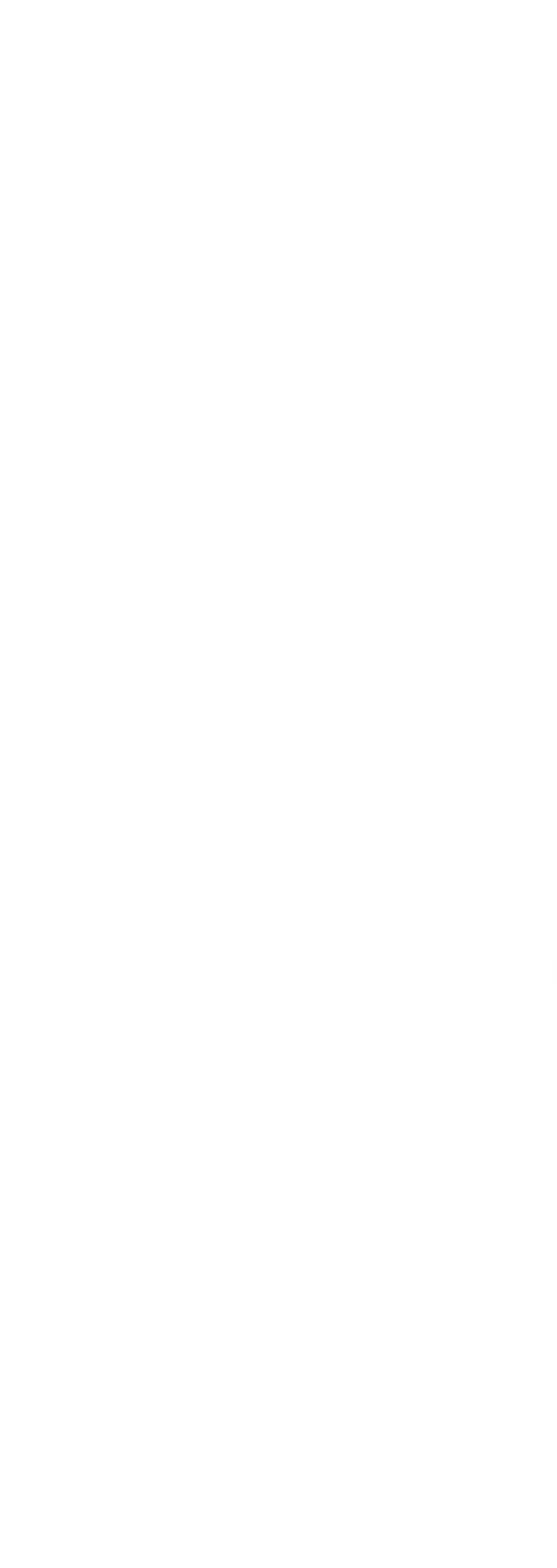 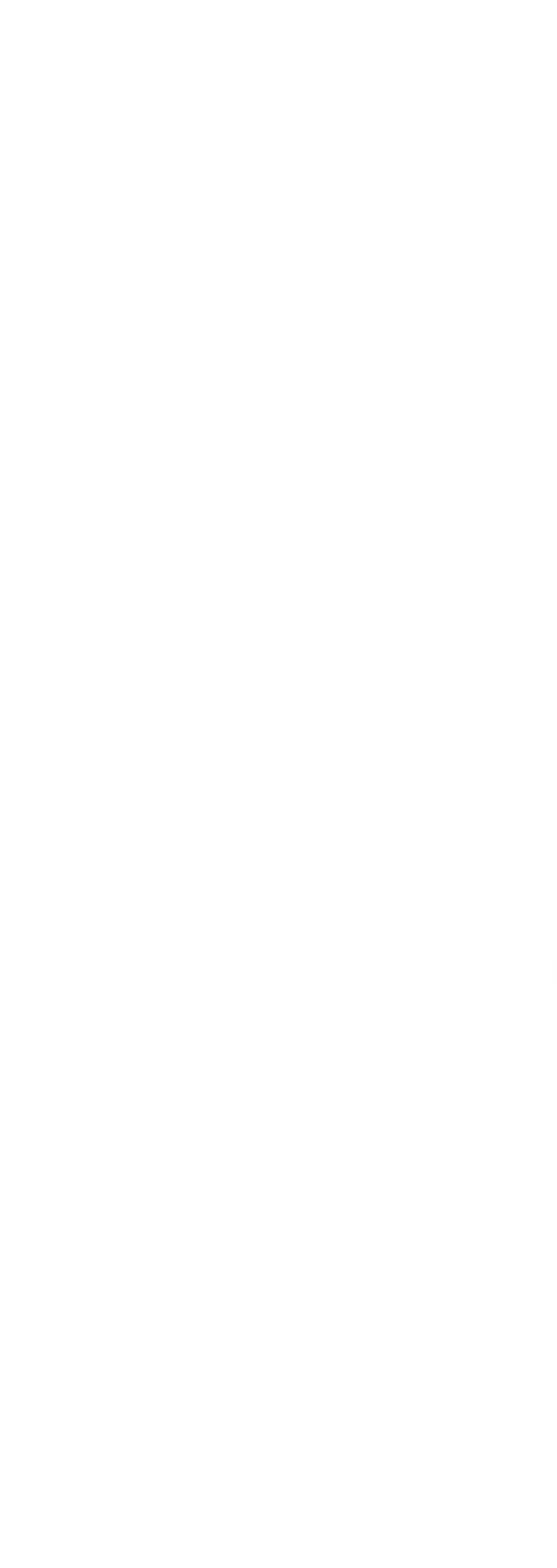 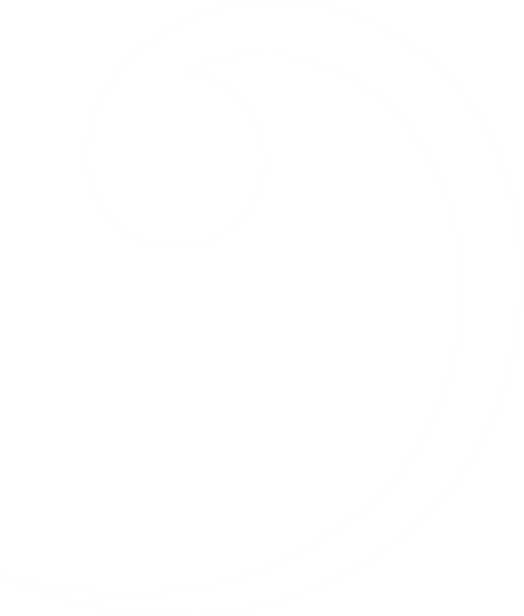 Thank You
Insert the Sub Title of Your Presentation
Fully Editable Shapes
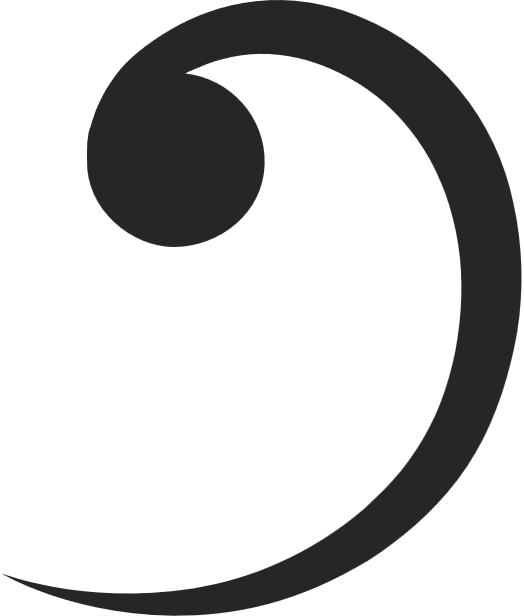 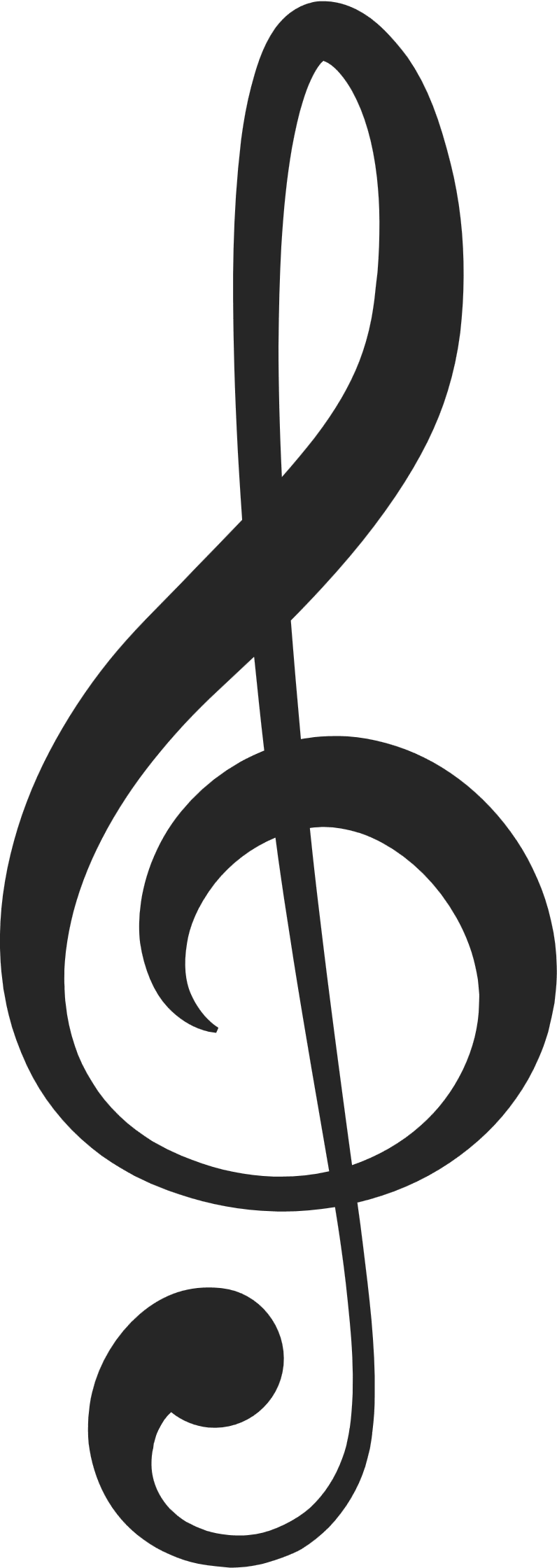 Fully Editable Shapes
Fully Editable Shapes
Fully Editable Icon Sets: A
Fully Editable Icon Sets: B
Fully Editable Icon Sets: C